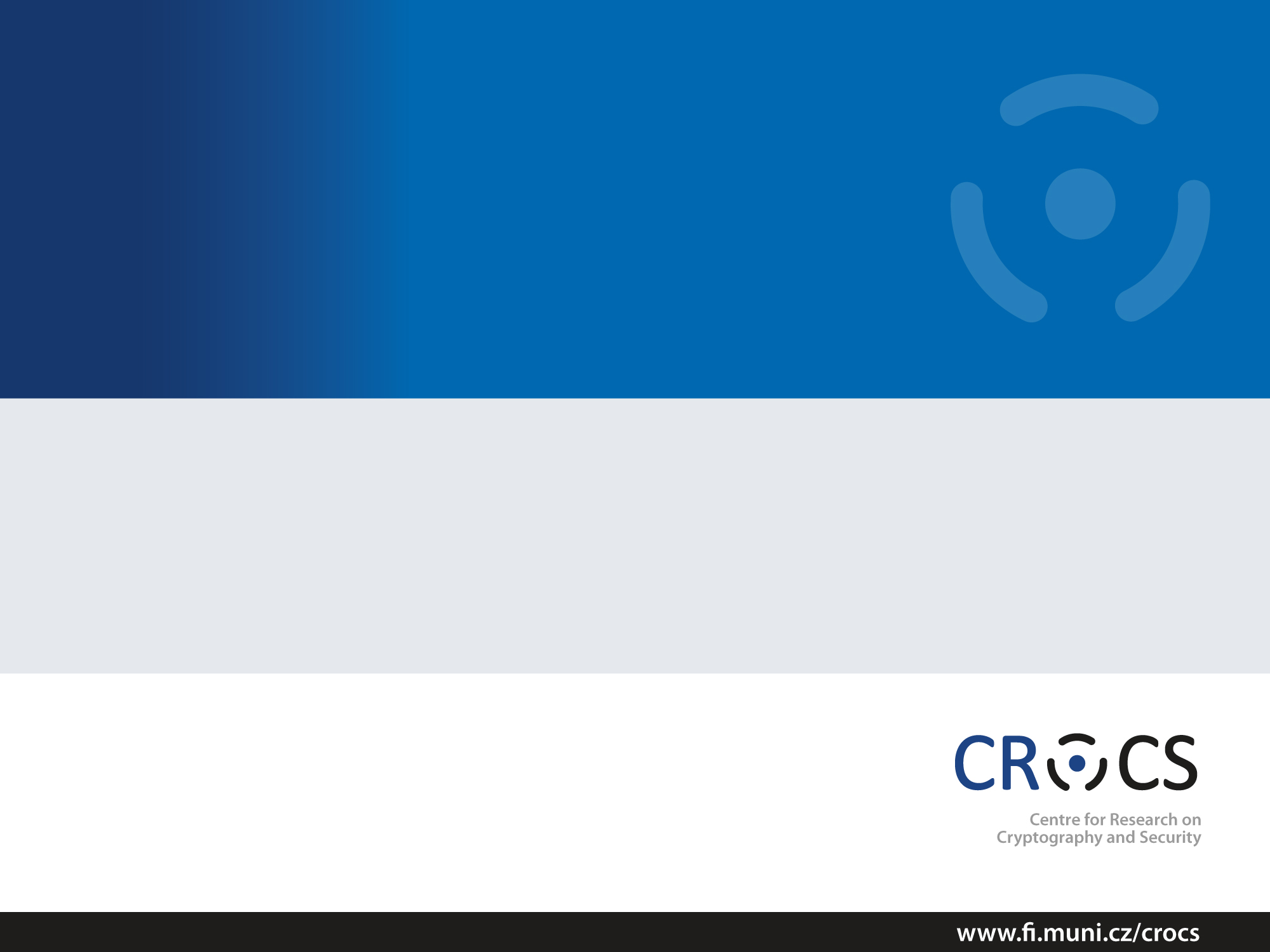 PA193 Secure coding principles and practices
Overview of the subject
Petr Švenda, Petr Ročkai, Marek Sýs, Kamil Dudka, Mirek Jaroš, Martin Ukrop
I      PA193 - Introductory info
1
PA193 Secure coding principles and practices
Secure coding
How to write code in a more secure way
So that the program is harder to be attacked/exploited
Selected basic building blocks of security applications 
2/2/2
Lecture: 2 hours weekly
Seminar: 2 hours weekly (2 seminar groups)
Homework: about 6-8 hours/each (6+1 bonus)
Project: about 30-40 hours/person
I      PA193 - Introductory info
2
People
Main contact: Petr Švenda (CRoCS@FI MU)
Office hours: Monday 13:00-13:50, A406
svenda@fi.muni.cz, @rngsec
https://crocs.fi.muni.cz/people/svenda
Petr Ročkai (FI MU)
Office hours: Tuesday 12:00-12:50, A406
xrockai@fi.muni.cz
Other lectures and seminars
Marek Sýs (FI), Kamil Dudka (RedHat), Mirek Jaroš (RedHat), Martin Ukrop (FI)
I      PA193 - Introductory info
3
Aims of the subject
To learn how to program in a way that the resulting application is more secure
Decrease number of security related bugs
Increase difficulty of exploitation
To understand security consequences of decisions made by programmer
Most issues are independent on particular programming language
examples will be mostly based on C/C++ and Java
I      PA193 - Introductory info
4
Previous knowledge requirements
Basic knowledge of (applied) cryptography and IT security
symmetric vs. asymmetric cryptography, PKI
block vs. stream ciphers and usage modes
hash functions
random vs. pseudorandom numbers
basic cryptographic algorithms (AES, DES, RSA, EC, DH)
risk analysis
Basic knowledge in formal languages and compilers
User-level experience with Windows and Linux OS 
Practical experience with C/C++/Java language
I      PA193 - Introductory info
5
Organization
Lectures + seminars + assignments + project + exam
Assignments
6 homework assignments (+ 1 bonus)
Individual work of each student  
Lab A403 available to students (except teaching hours)
Project
Team work (2-3 members)
Details at seminars, parser for a cryptocurrency blockchain
Exam
Written exam, open questions, pencil-only
I      PA193 - Introductory info
6
Grading
Credits
2+2+2 credits, plus 2 for the final exams
Points [Notice minimal number of points required!]
Homework (30) – [minimum 15 required]
Project (20) – [minimum 10 required]
Written exam (50) – [no minimum limit]
Occasional bonuses 
Grading
A ≥ 90% of maximum number of points
B ≥ 80% of maximum number of points
C ≥ 70% of maximum number of points
D ≥ 60% of maximum number of points
E ≥ 50% of maximum number of points
F < 50% of maximum number of points
100 (max)
90
80
70
60
50
I      PA193 - Introductory info
7
Attendance
Lectures
Attendance not obligatory, but highly recommended
Seminars
Attendance obligatory
Absences must be excused at the department of study affairs
2 absences are OK (even without excuse)
Assignments and projects
Done during students free time (e.g. at the dormitory)
Access to network lab and CRoCS lab is possible
I      PA193 - Introductory info
8
Discussion forum in Information System
Discussion forum in Information System (IS)
https://is.muni.cz/auth/cd/1433/podzim2017/PA193/
Mainly for discussion among the students
Not observed by stuff all the time!
Write us email if necessarry
What to ask? 
OK to ask about ambiguities in assignment
NOT OK to ask for the solution 
NOT OK to post your own code and ask what is wrong
I      PA193 - Introductory info
9
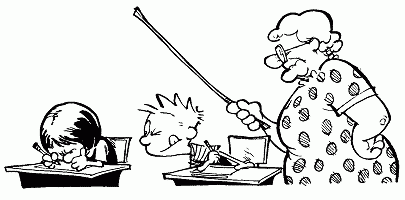 Plagiarism
Homeworks
Must be worked out independently by each student
Projects
Must be worked out by a team of 3 students
Every team member must show his/her contribution 
Plagiarism, cut&paste, etc. is not tolerated
Plagiarism is use of somebody else words/programs or ideas without proper citation
Automatic tools used to recognize plagiarism
If plagiarism is detected student is assigned -7 points
More serious cases handled by the Disciplinary committee
I      PA193 - Introductory info
10
Reuse of existing code
Code reuse is generally great thing, but..
NOT in homework or assignments!
It is NOTOK:
Take any code from web when you should create code completely on your own (project - parser)
Share code of your solution with others (homework)
11
I      PA193 - Introductory info
Example of Plagiarism
12
I      PA193 - Introductory info
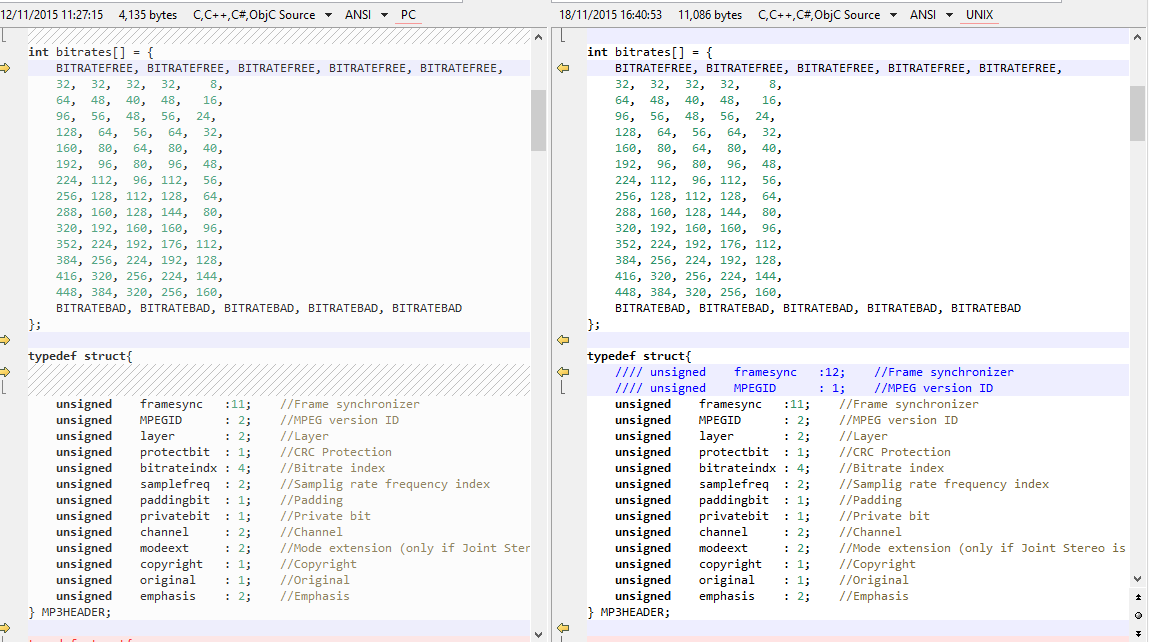 Example of Plagiarism
13
I      PA193 - Introductory info
Course resources
Lectures (PDF) available in IS
IS = Information System of the Masaryk University
https://is.muni.cz/auth/el/1433/podzim2017/PA193/
Homeworks/assignments available in IS
Submissions also done via IS (Homework vaults)
Additional tutorials/papers/materials from time to time will also be provided in IS
To better understand the issues discussed
Recommended literatures
To learn more …
I      PA193 - Introductory info
14
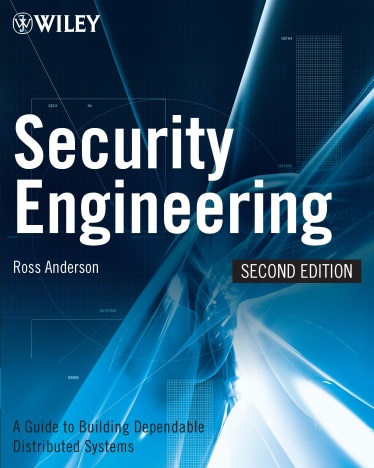 Recommended literature
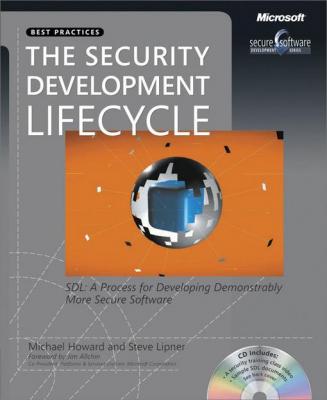 Ross Anderson - Security engineering, Wiley
Michael Howard, Steve Lipner - Secure Development Lifecycle, MS Press
John Viega, Matt Messier - Secure programming cookbook, O'Reilly  
Michael Howard - Writing secure code, MS Press
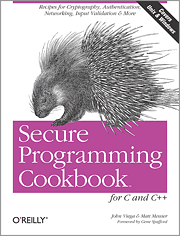 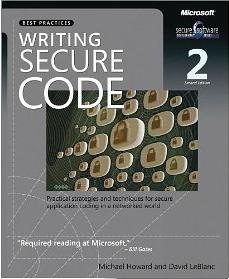 I      PA193 - Introductory info
15
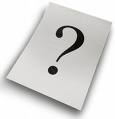 Questions
I      PA193 - Introductory info
16